ILDELFONSO ALBERTO FLOS
Nombre Civil: Ildelfonso
Fecha Nacimiento: 26 de febrero de 1880
Lugar Nacimiento: Bernicarló (Castellón de la Plana)
Sexo: Varón
Fecha Asesinato: 15 de Agosto de 1936
 Lugar Asesinato: Benicarló (Castellón de la Plana)
Orden Religiosa: Hermano de las Escuelas Cristianas de La Salle (F:S:C.)
Nombre Religioso: Hermano Luis Alberto
Datos Biográficos Resumidos:
Ingresó en el Noviciado Menor de Bujedo el 12 de febrero de 1895
Noviciado Mayor de la misma población el 27 de febrero de 1896.
 Tomó el hábito religioso el 12 de abril de 1896
Escolasticado de Bujedo el 19 de abril de 1897
Hizo los votos perpetuos en Barcelona el 31 de julio de 1908.
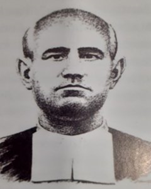 ILDELFONSO ALBERTO FLOS
Ejerció su apostolado en Barcelona (Barceloneta Sur, 1897
San José, 1898
Barceloneta, 1928
Las Corts, 1933)
Teruel (1907 y 1920)
Tarragona (1910)
Santa Madrona (1921)
Santa Coloma de Farners (1926)
Sant Feliu (1927)
Alcora (1935)
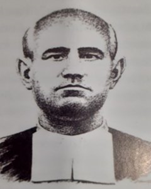 ILDELFONSO ALBERTO FLOS
Datos Biográficos Extendidos:
Martirio – Asesinato:
Martirio: ‹‹Los Hermanos Exuperio y Luís Alberto eran hermanos carnales. Luis Alberto llegó a Benicarló el día 21 o 22 de julio de 1936, a casa de su hermano Gregorio Alberto (en la calle Alcalá, 100). A primeros de agosto llegó el Hermano Exuperio, huyendo del infierno de Barcelona, que ardía en llamas. Ambos trabajaban en faenas agrícolas. El día 14 de agosto, un coche se paró frente a la casa de los Gregorio, y de él descendieron tres individuos armados. Fusil en mano, penetraron en la casa y preguntaron por la dueña, la señora María Forés, que es quien hizo luego de testimonio.
-¿Dónde están los frailes que tienes escondidos? –le dijeron. Ella, sin contestar, llamó a su marido. Los milicianos repiten la pregunta. Salen los Hermanos, y dicen: Nosotros somos. Les hicieron subir al coche y los condujeron al Colegio de la Consolación, convertido en cárcel. En la madrugada del 14 al 15 de agosto se los llevaron en un coche por la calle de Alcalá, cerca de la torre Fibla. Viéndose cercanos a morir, se abrazaron y juntos cayeron heridos de muerte por las mismas balas. Según el testimonio de un vecino, el Hermano Exuperio murió gritando: “Viva Cristo Rey! Y el Hermano Luis Alberto, exclamó: “Nos matáis para que se acabe la religión, pero Cristo triunfará”››.
Su cuerpo reposa en la Cripta Casal de Sant Martí Sesgueioles. Tenía 56 años.
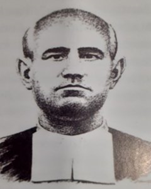 ILDELFONSO ALBERTO FLOS
¿En qué lugar reposan sus restos mortales?
Cripta Casal de Sant Martí Sesgueioles. 
¿En qué fecha fue Beatificado?
El 13 de octubre de 2013, en Tarragona
¿En qué fecha fue Canonizado?
Aún no está canonizado
Fiesta Canónica:
15 de agosto
06 de noviembre, Festividad de los Mártires durante la Persecución Religiosa siglo XX
Fuente:
https://www.bisbattortosa.org/germans-de-les-escoles-cristianes-f-s-c/#toggle-id-10
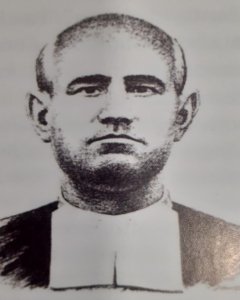